3.  Homologous Structures
Homologous Structures are bodily structures, in organisms that share a common ancestor, that are similar in structure, but different in function.
Focus on Human Arm
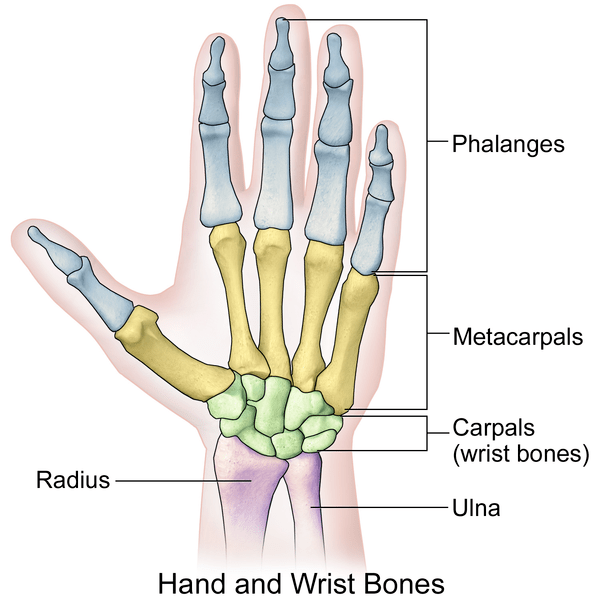 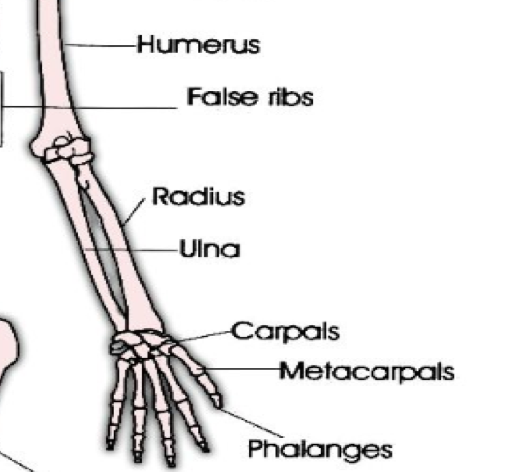 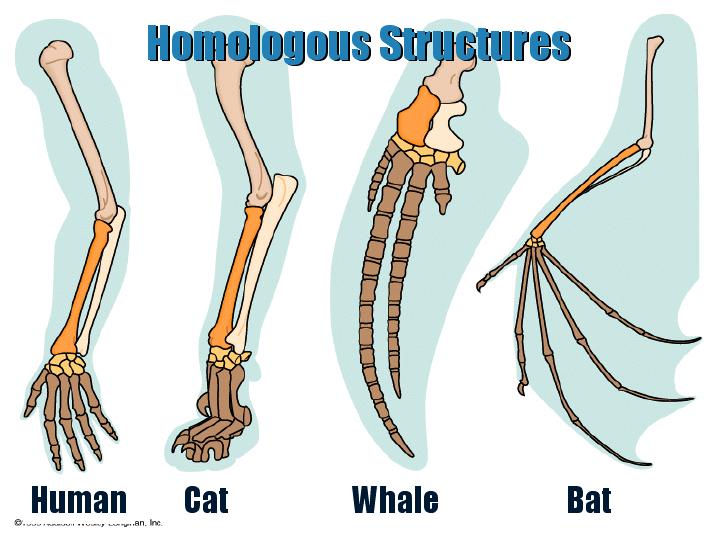